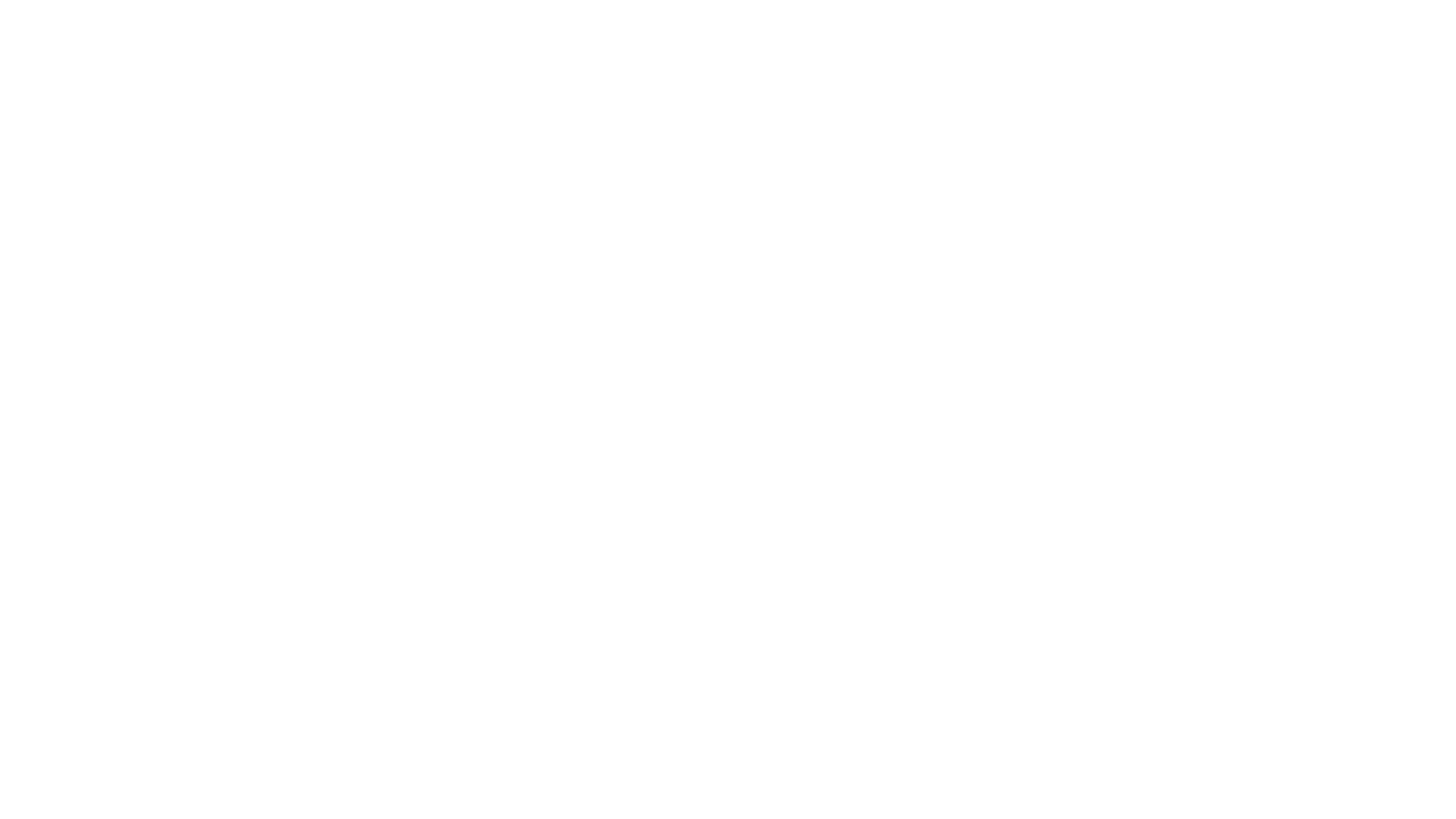 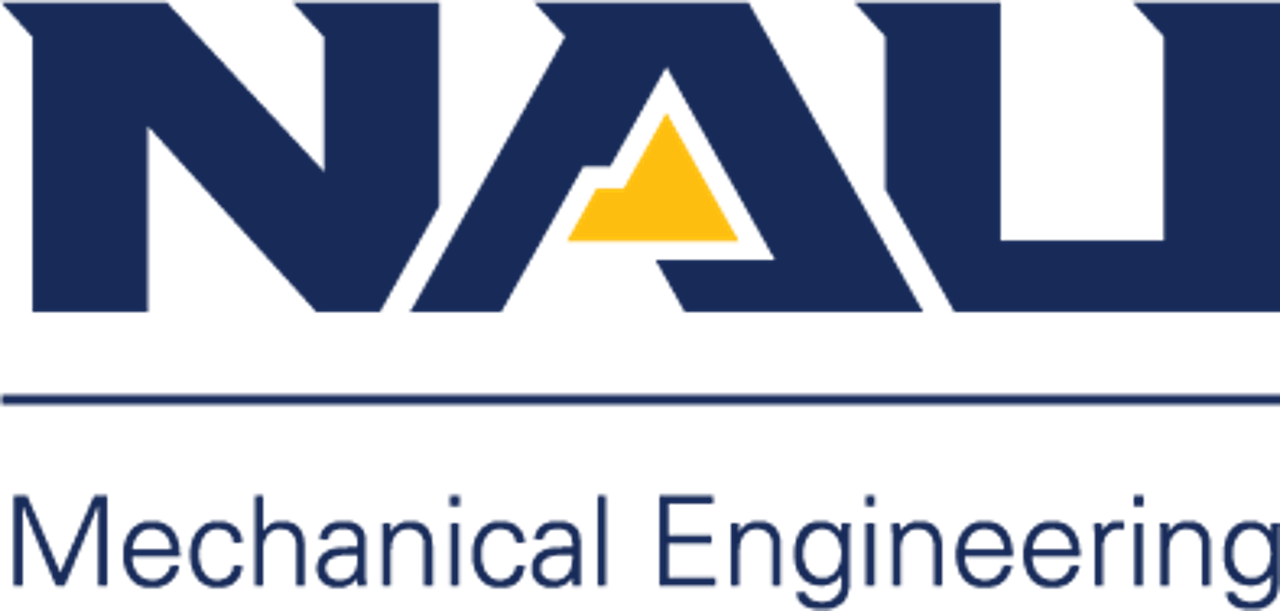 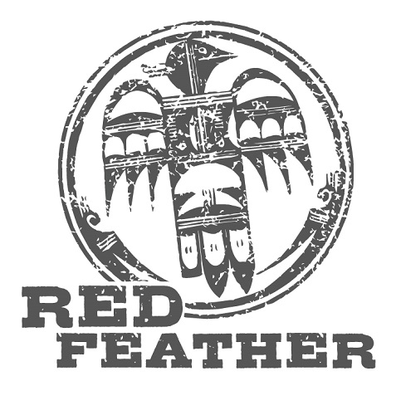 Team Red Feather: Nathan Fisher, Leann Hernandez, & Trevor Scott
Red Feather Final Presentation
Project Description
Red Feather is a non-profit organization designed to help Native American residents on the Reservation with their housing needs
Residents of the reservation in Northern Arizona originally received coal to heat their homes from the mine supplying Navajo Generating Station, but the plant shut down in 2019.[1] 
Burning coal creates respiratory health risks and as a result conditions like asthma are extremely common
The Red Feather Capstone team has been tasked with researching and designing a sustainable solution to heat homes of the Native American people [1]
Solar heaters are that renewable and inexpensive long-term solution.
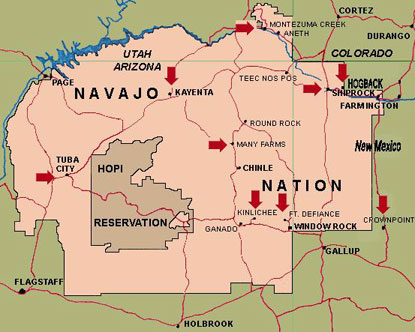 Figure 1: Native American Reservation [1]
Leann
1
Design Requirements
Primary Engineering Requirements: 
Produce around 1500 watts/day
Currently used commercial option heat output
Low Cost: Cost around $400
Commercial option costs $700-900
Secondary Requirements: 
Installable by two people(W<100lbs)
Durable: plexiglass, wood, and aluminum construction with marine fan and robust solar panel.
Quiet(dB <40)
Leann
2
[Speaker Notes: Note cost: initially $350 but could not get it down that low
How we met design requirements-later slides]
Design Description
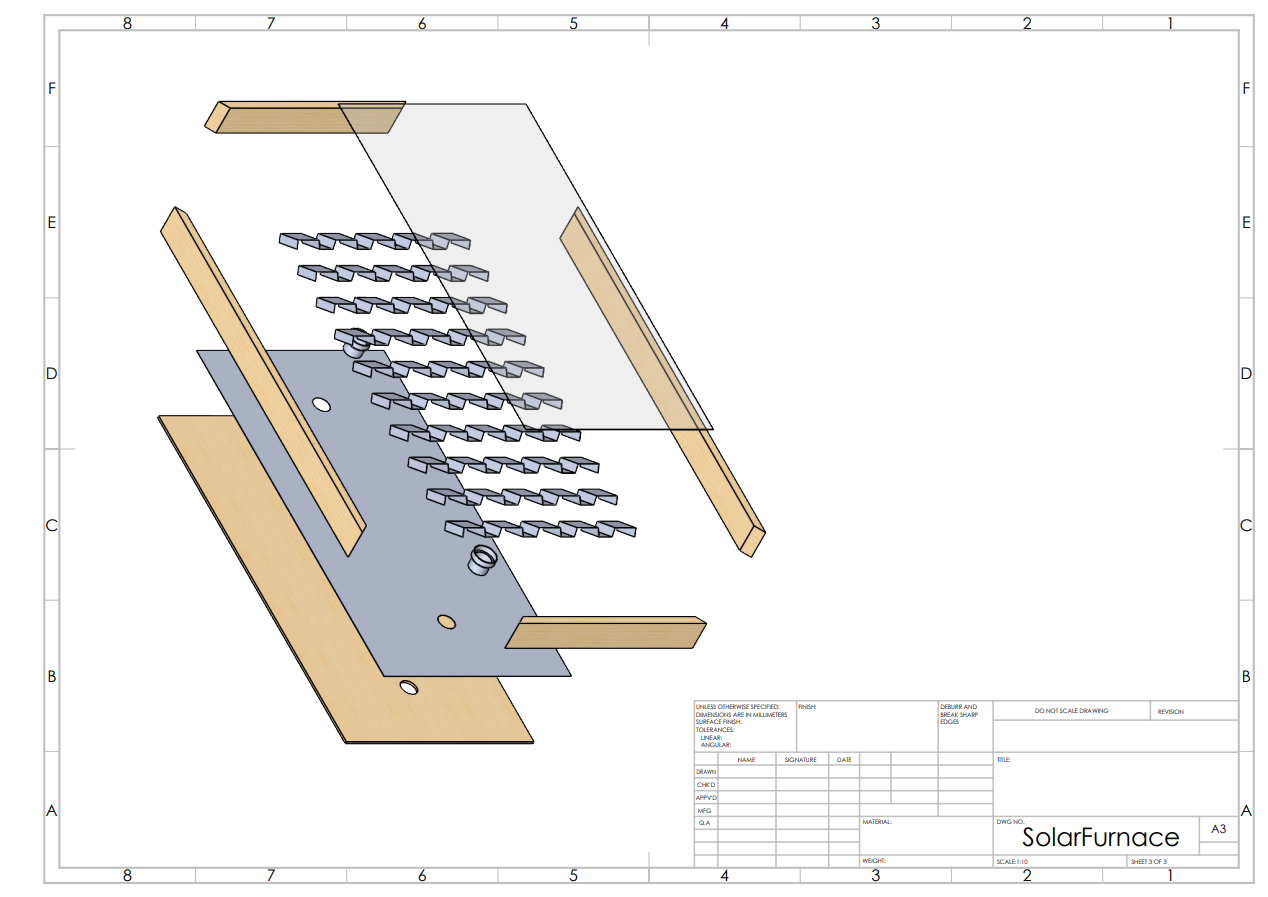 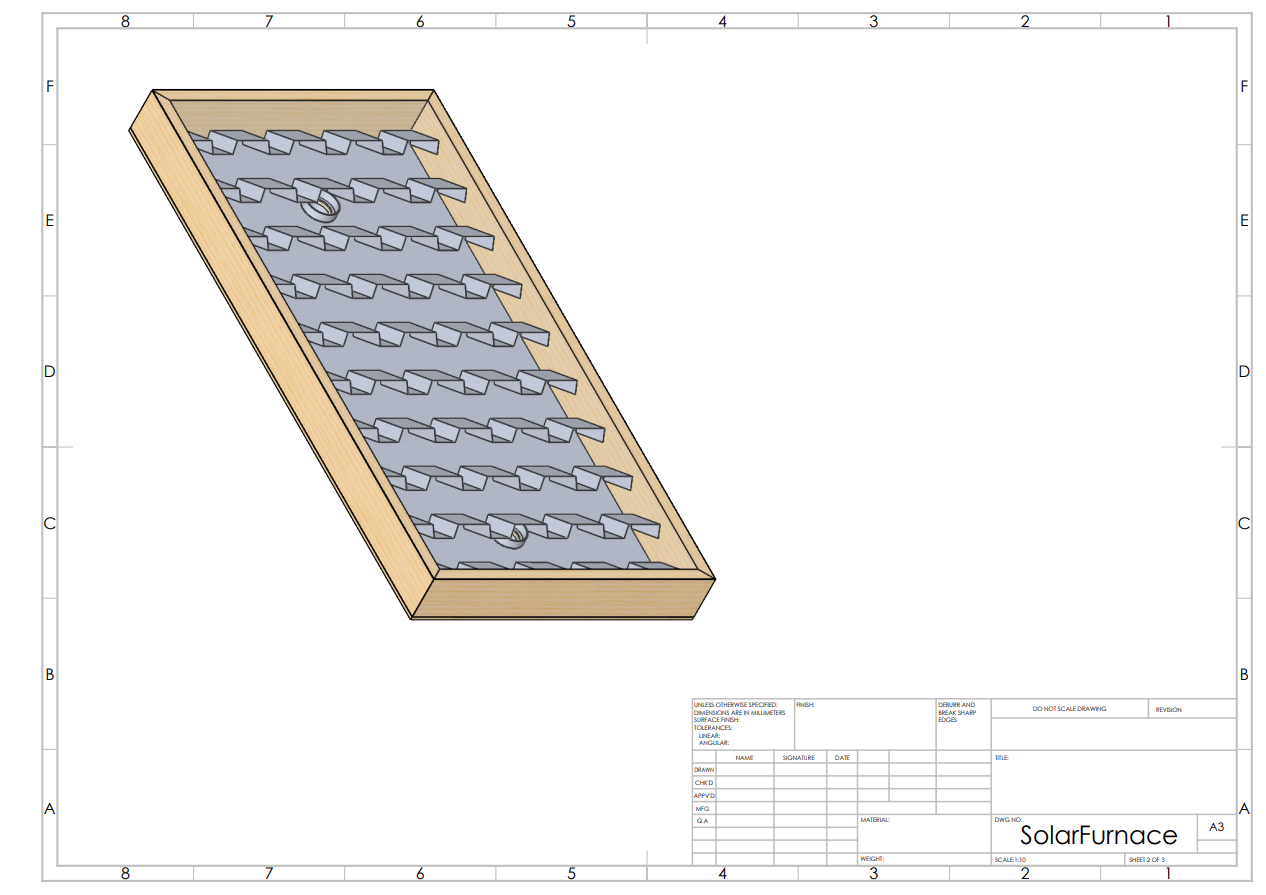 Figure 2: Solar Furnace Assembly
Figure 3: Solar Furnace Assembly Exploded View
Nathan
3
[Speaker Notes: Cad model does not reflect painted parts
Much simpler design than original model
Handmade corrugations rather than commercial corrugated sheet
Justification for this is in the following slides, a lot of it had to do with cost]
Design Decisions
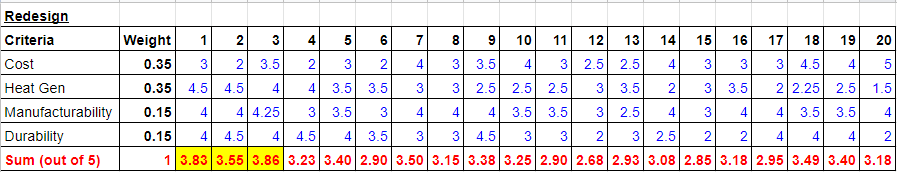 Table 1: Decision Matrix
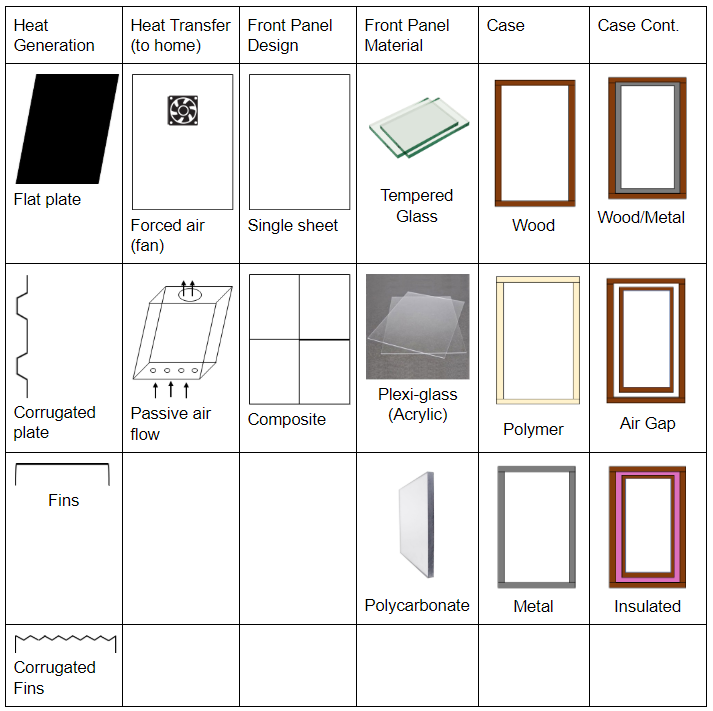 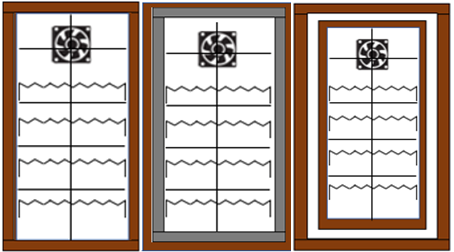 Figure 4: Top three frame designs
Table 2: Morph Matrix
Nathan
4
[Speaker Notes: Overall design followed commercial models and previous capstone team. 
Outer casing, heat transfer method and fin design were determined using a morph matrix and decision matrix.]
Justification of decisions
Trevor
5
[Speaker Notes: Heat transfer out back panel is for the maximum temperature the device would see. It would not be at this temp very long and thus this is not the steady state heat loss. Also this justifies running the fan continuously to reduce losses.

Plexiglass has better K values and reflectivity than glass, but a lower melting point. However we are not close to it

Uncertainty analysis yielded a voltage uncertainty of 0.09V and Temp +- 5 degrees]
Justification of decisions
Bends in the fins
Triangles = 2 X SA + 4 X effective
Not used due to extra complexity and material required
Rectangles = 1.3X S.A. & 2.7X effective.
Design used in prototype
Fan sizing
Target fan speed of between 120-150 CFM. 
Optimal ΔT of ≈ 50 ˚F
Solar panel sizing
Power = voltage · Current = 12V * 2.6A = 31.2W
Trevor
6
[Speaker Notes: Bends in fins manually. Triangles would be most effective but rquire twice as much material and time.

Went for the rectangles instead as did not ad too much work and required no extra materials but still gave a strong return in effectiveness.

Fan sizing: goal of delta T of around 50. For customer comfort, but actually reduces effiency with greater differences]
BOM 3'x6' Model
Table 4: Testing BOM
Price for 100 units: $384.04/unit
Requirement: $400
Goal: $350
Table 3: 3'x6' Model BOM
Leann
7
[Speaker Notes: 3x6 model for 100 units bulk, $384.04]
Bulk Pricing for 100 units 4'x8' model
Table 5: 4'x8' Model BOM
8
Leann
[Speaker Notes: Completed a cost analysis for 4'x8' model in case red feather needs to use the design to heat larger structures]
Manufacturing
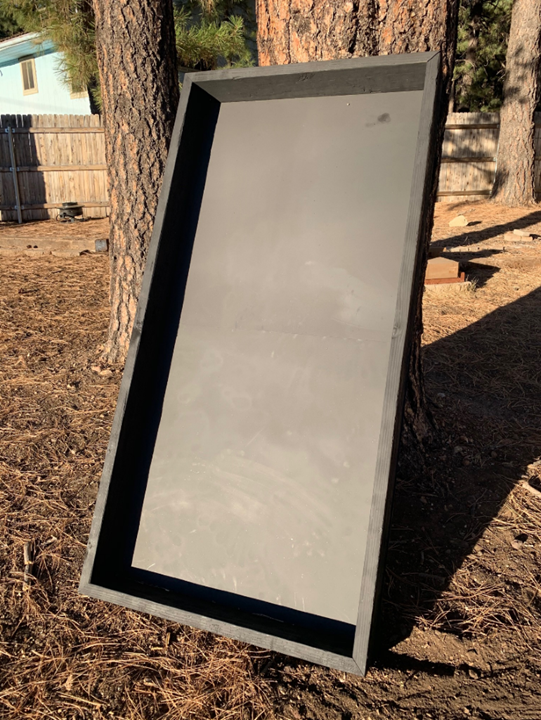 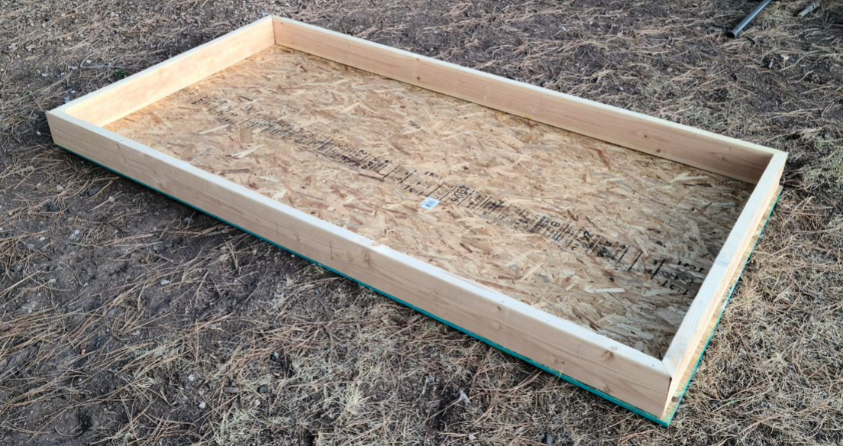 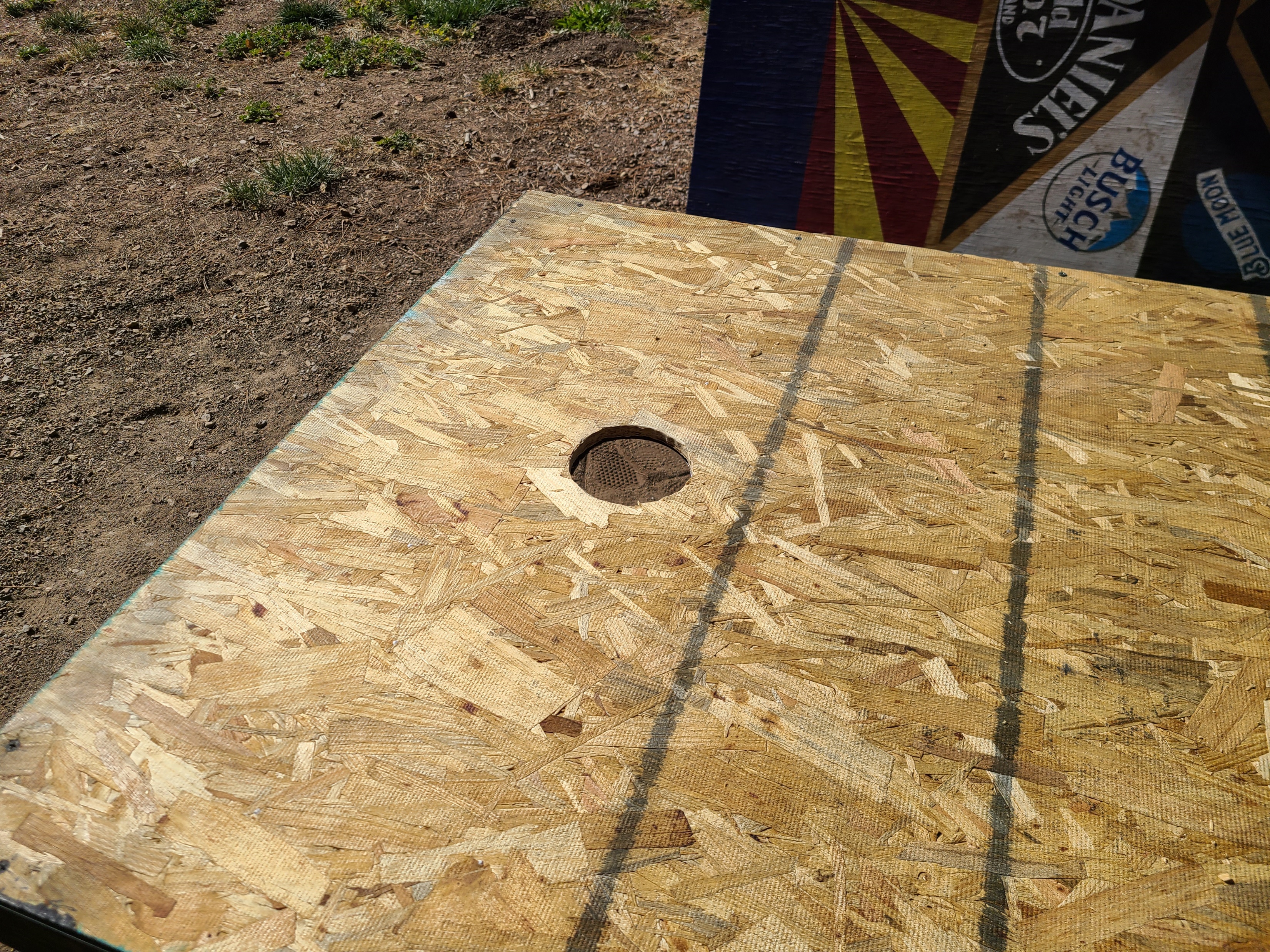 Figure 7: Hole Cut
Figure 5: Wooden Frame
Figure 6: High Heat Spray Paint
Nathan
9
Manufacturing
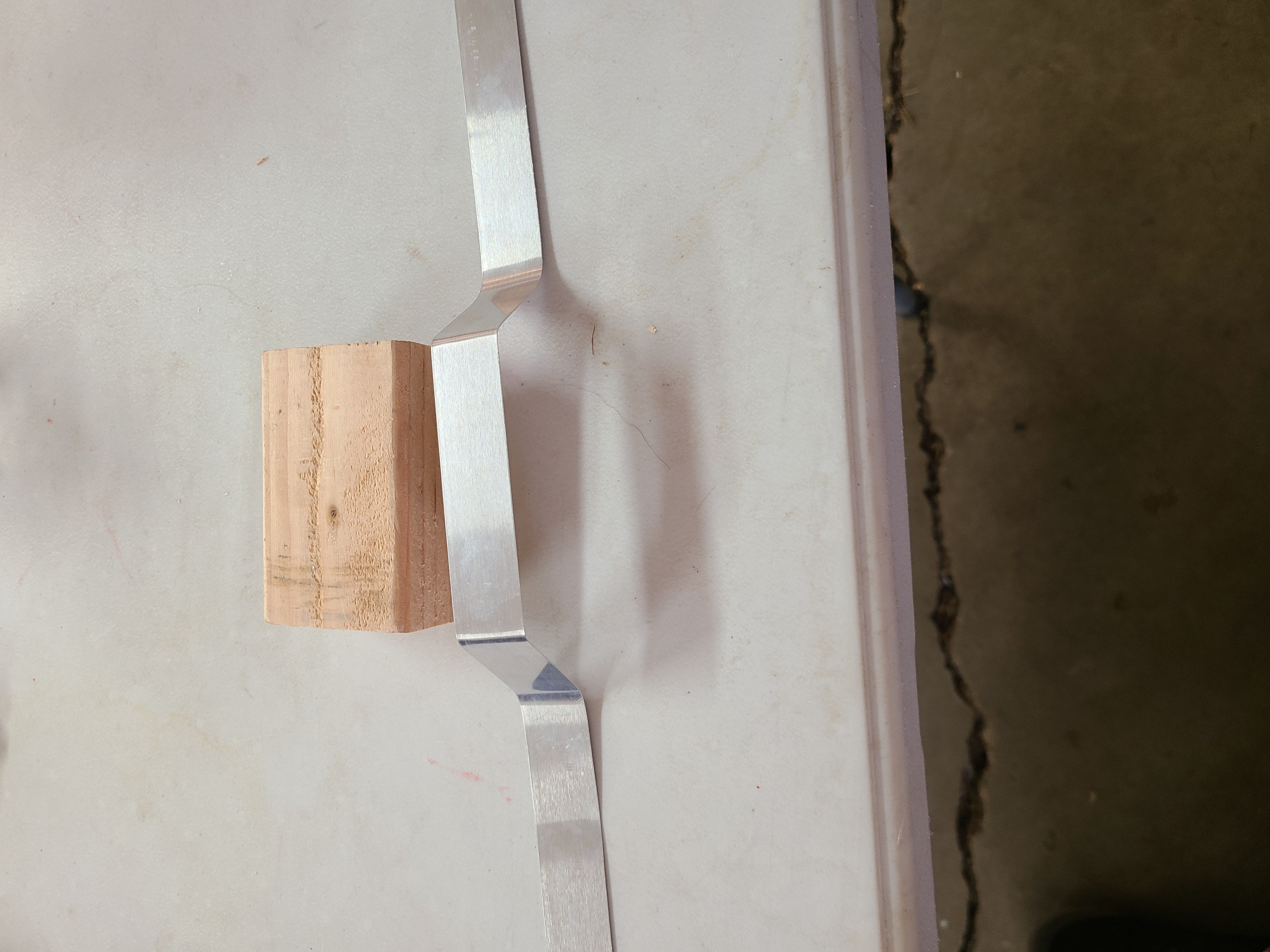 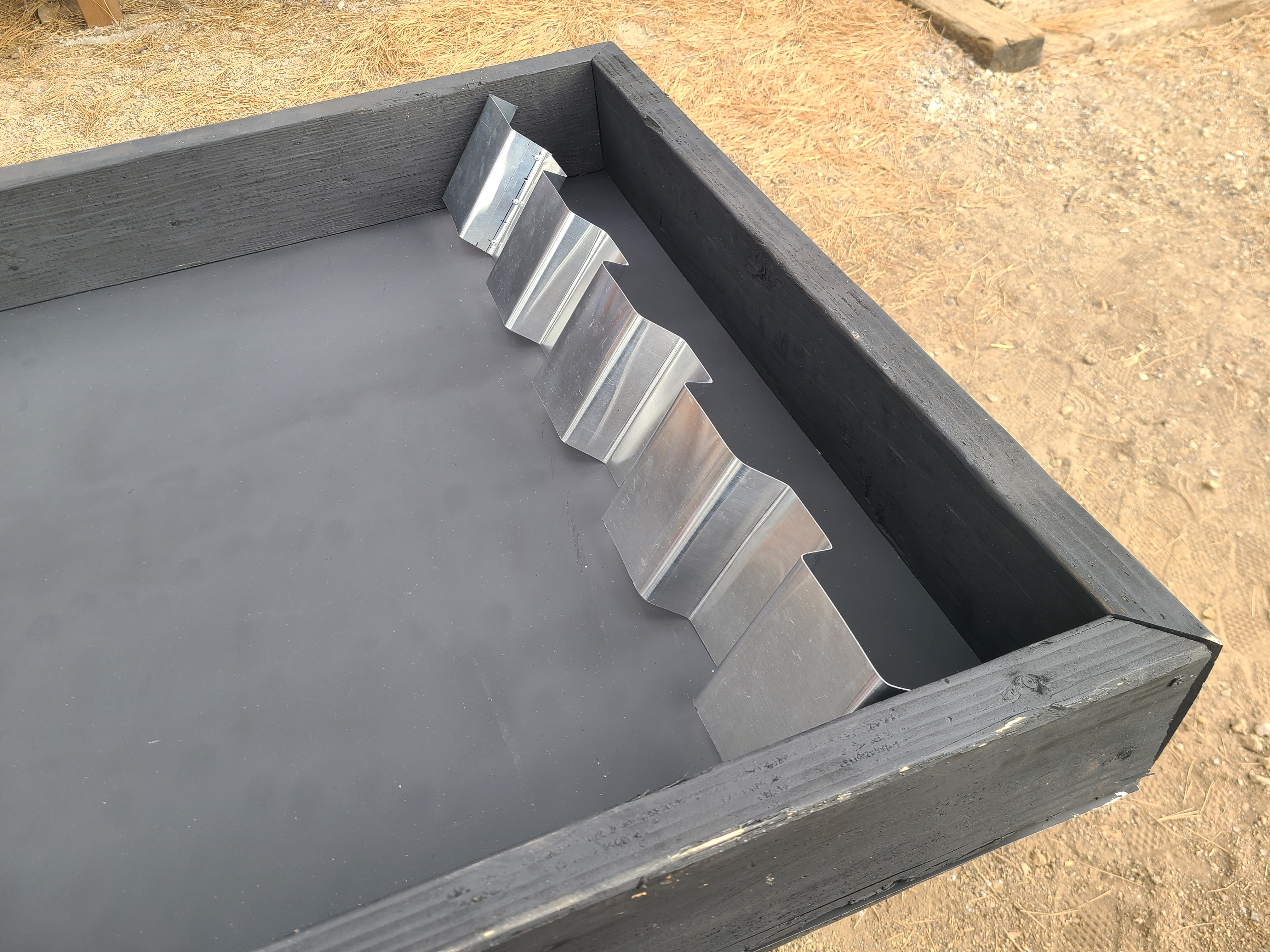 Figure 8: Bent Fin Prototype
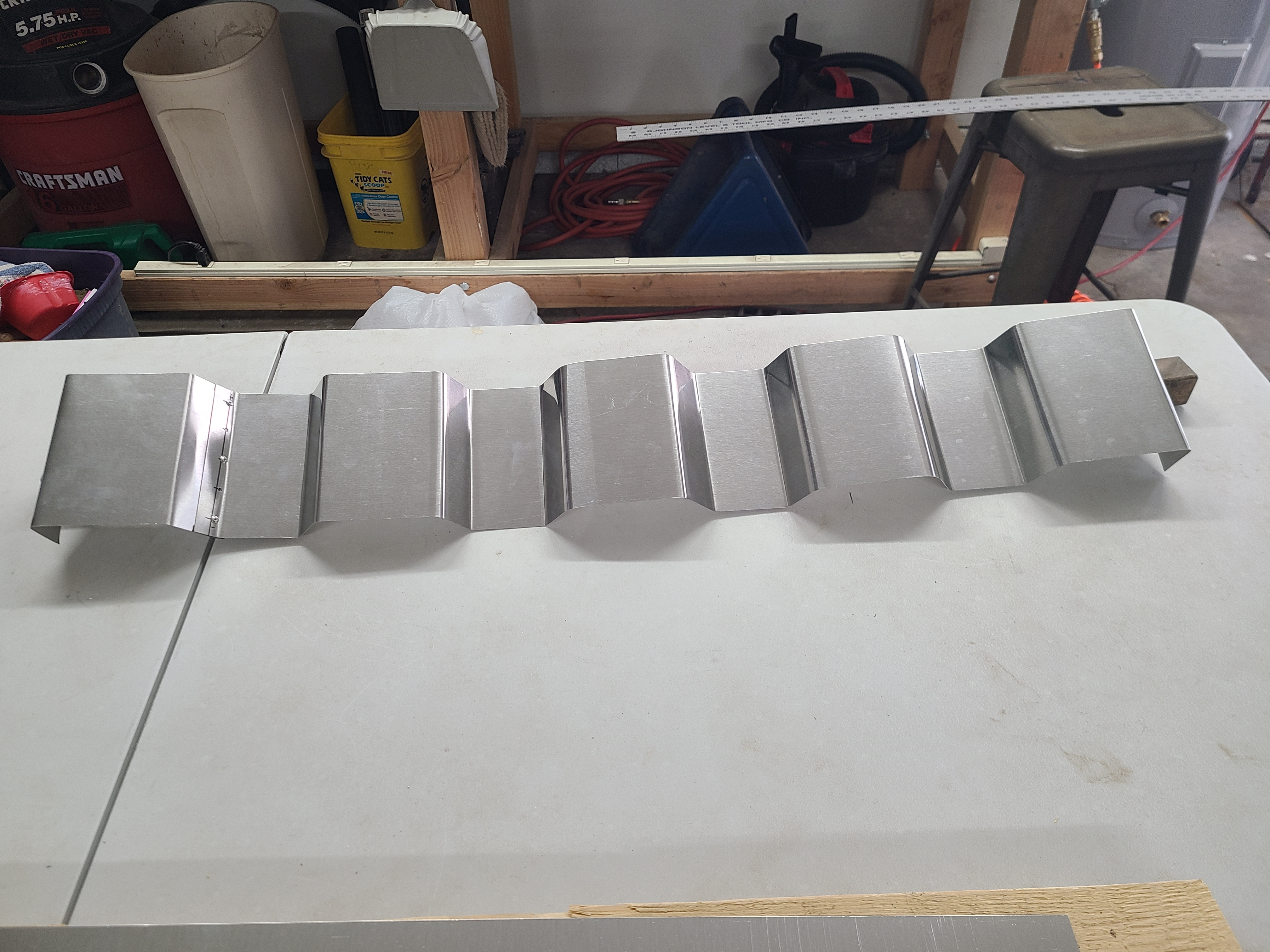 Figure 9: Bent Fins
Figure 10: Bent Fins in Frame
Nathan
10
Manufacturing
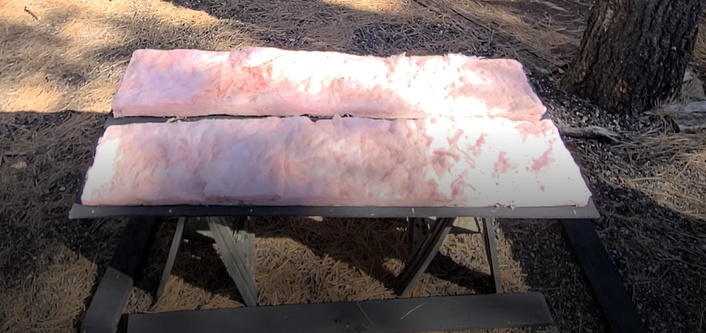 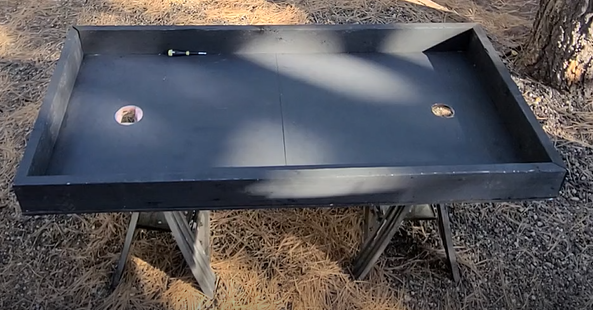 Figure 11: Insulation
Figure 12: Insulation in Frame
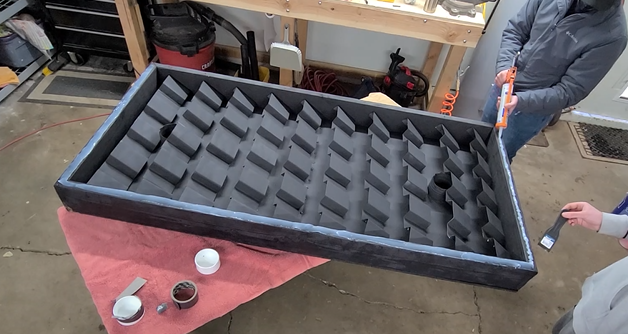 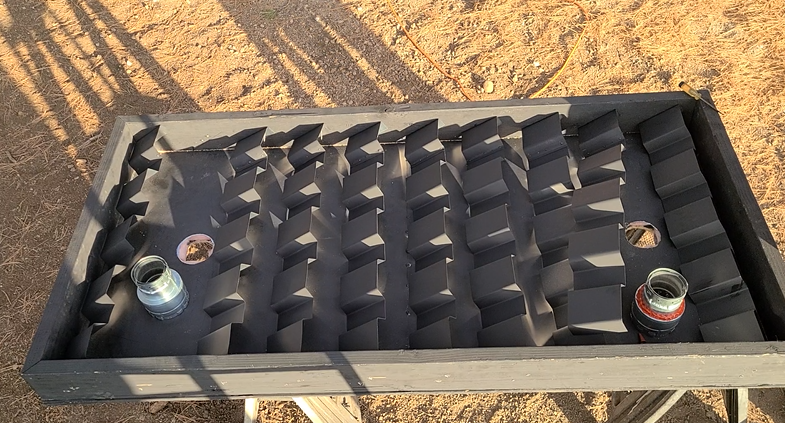 Figure 13: Furnace Fins
Figure 14: Sealant on Frame
Nathan
11
Finished Prototype
Figure 15: Completed prototype and testing setup
Nathan
12
[Speaker Notes: Solar charge controller]
Testing: Setup
Arduino and Anemometer used to test heat output
MAX6675 thermocouple used with Arduino to find temperature of air leaving device
Anemometer used to find air speed out of device
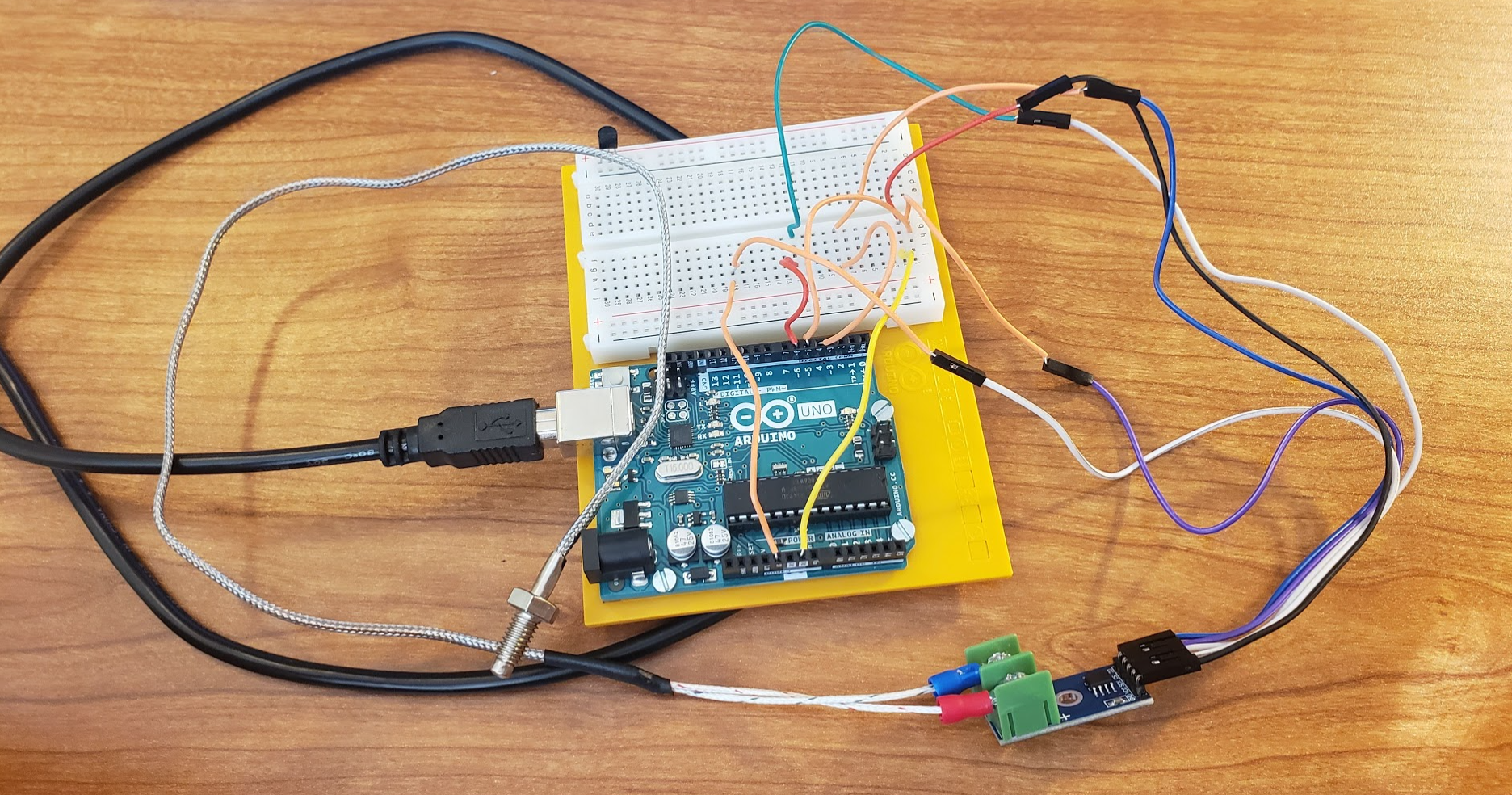 Figure 16: Arduino Board​
Leann
13
[Speaker Notes: -uncertainty analysis to calibrate temperature
-testing in middle of day from 2-4ish pm]
Testing: Setup
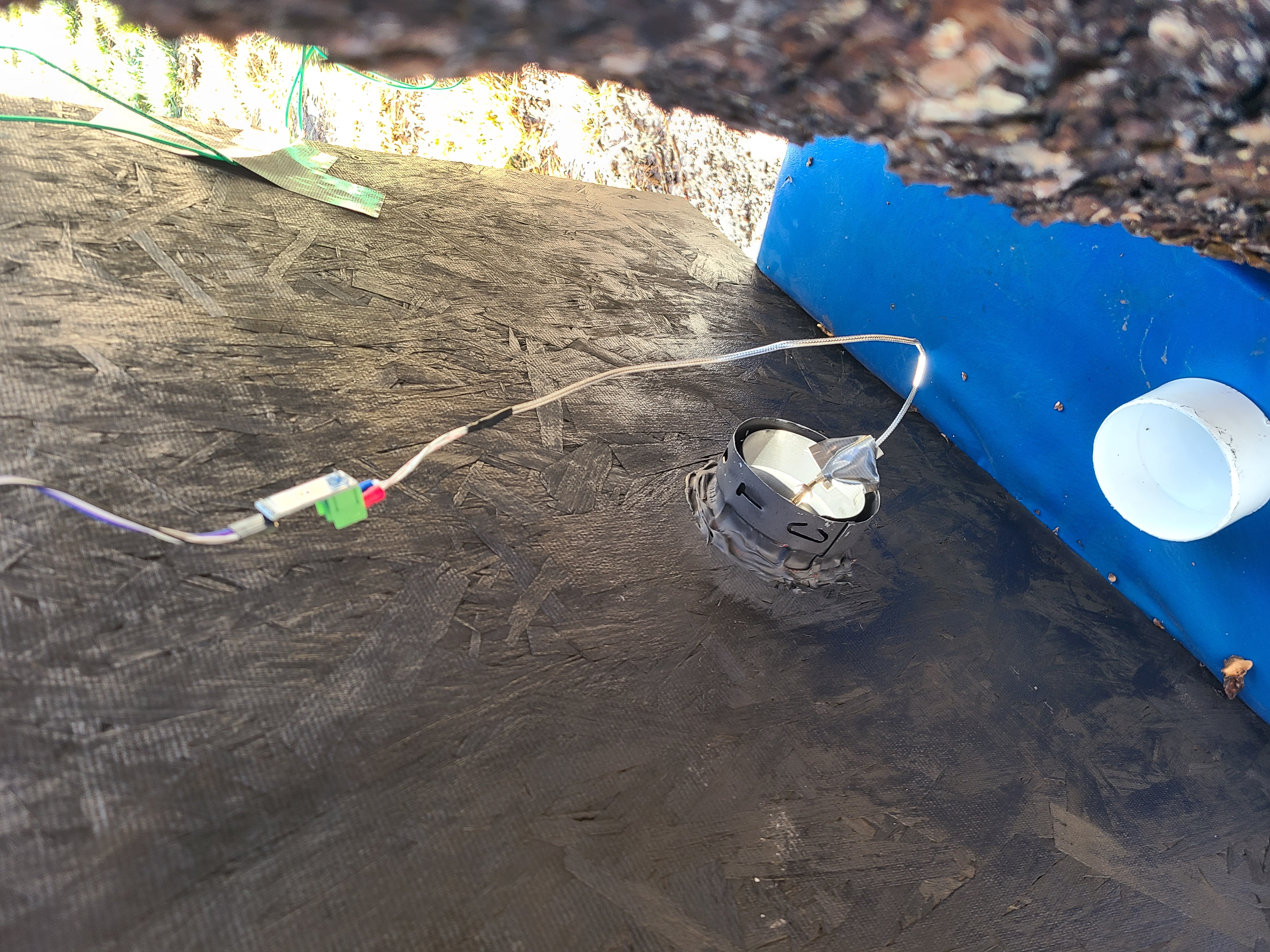 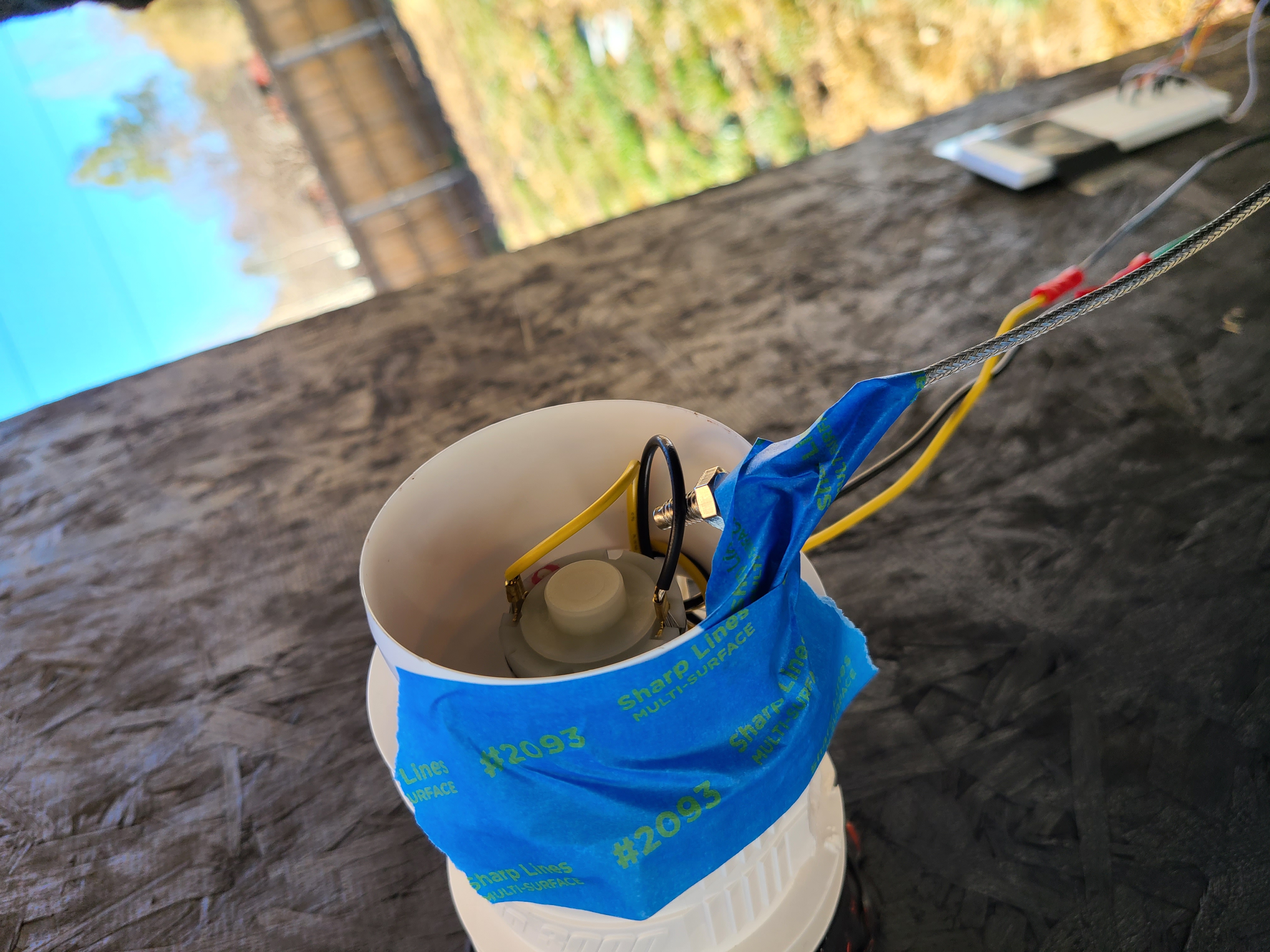 Figure 19: Testing Thermocouple
Figure 18: Testing Wires
Figure 17: Testing Setup
Leann
14
Testing: Calculations
Leann
15
[Speaker Notes: -1500 scaled down with prototype
-similar to arctica solar
-produced around 1400-1700 watts]
Testing: Results
Table 6: Inlet/outlet temperatures
Table 7: Calculation Variables
Nathan
16
[Speaker Notes: -1500 scaled down with prototype
-similar to arctica solar
-produced around 1400-1700 watts]
Testing: Results
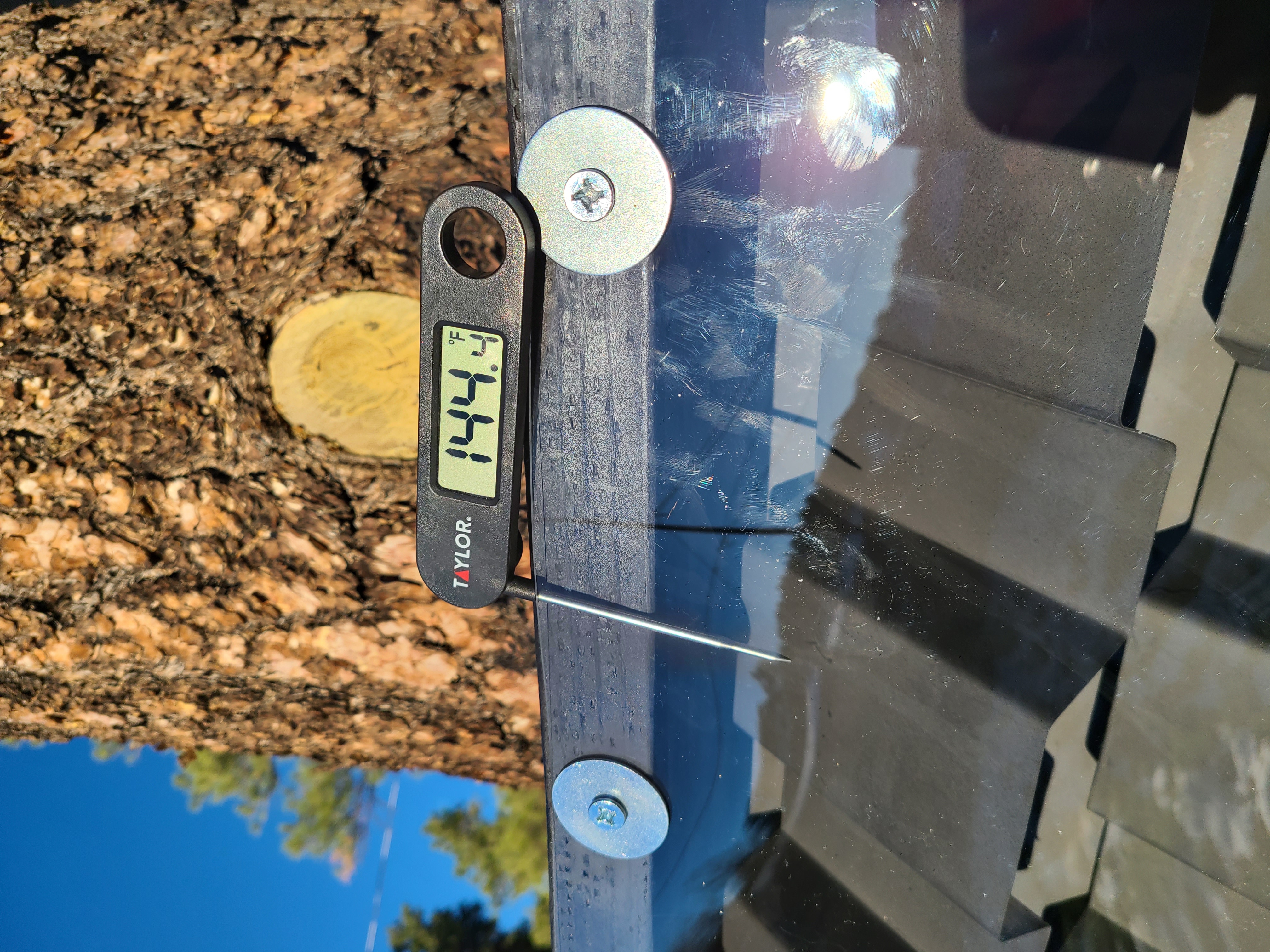 1684.95 W, requirement: 1500W

Equivalent to 5749.3 Btu/hr. 

Will comfortably heat between 500-800 sqft.

Space heater electricity cost (8 hours)= $1.50/day

Max Temp with fan off = 149 °F.

Total Weight 81 lbs.
Figure 20: Cooking Thermometer in Prototype
Trevor
17
[Speaker Notes: Won't melt

Under weight requirement of around 100 lbs]
Construction Plan
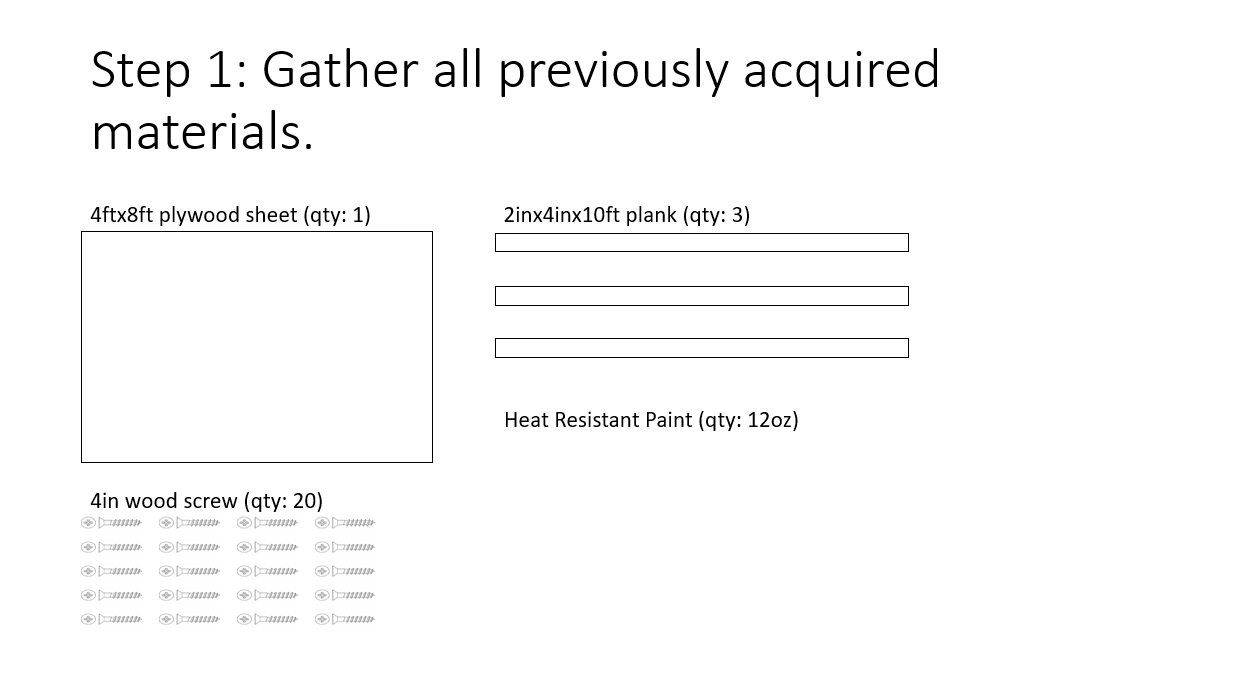 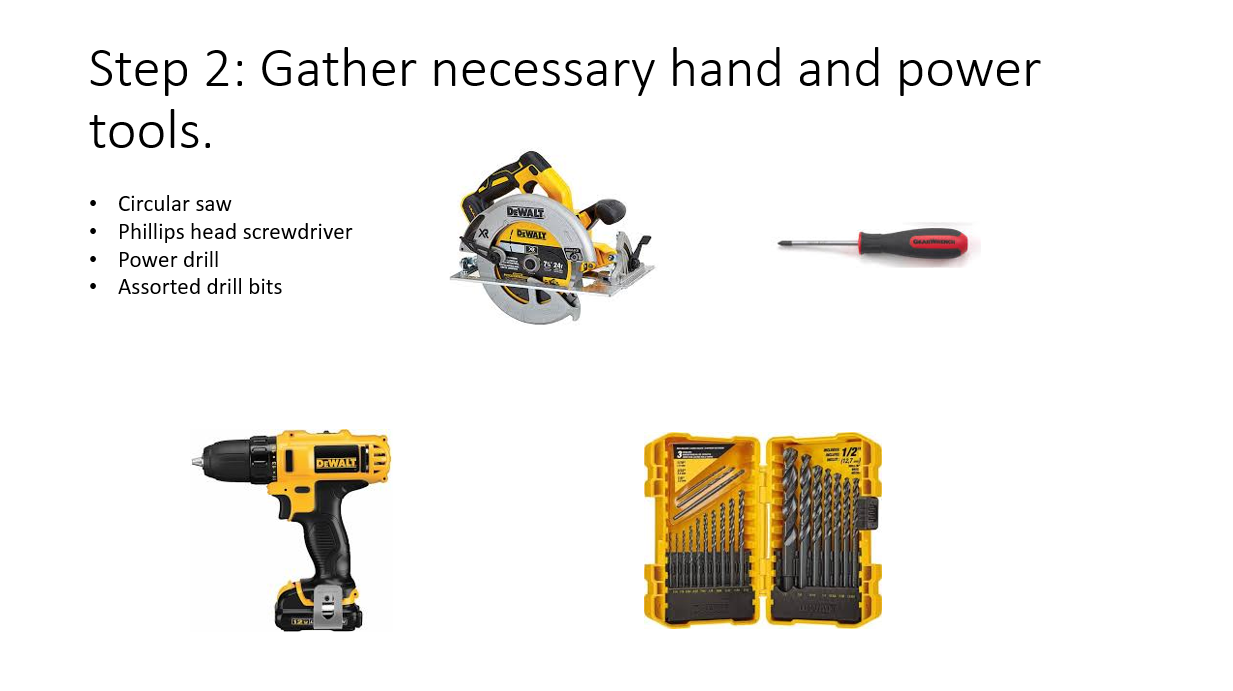 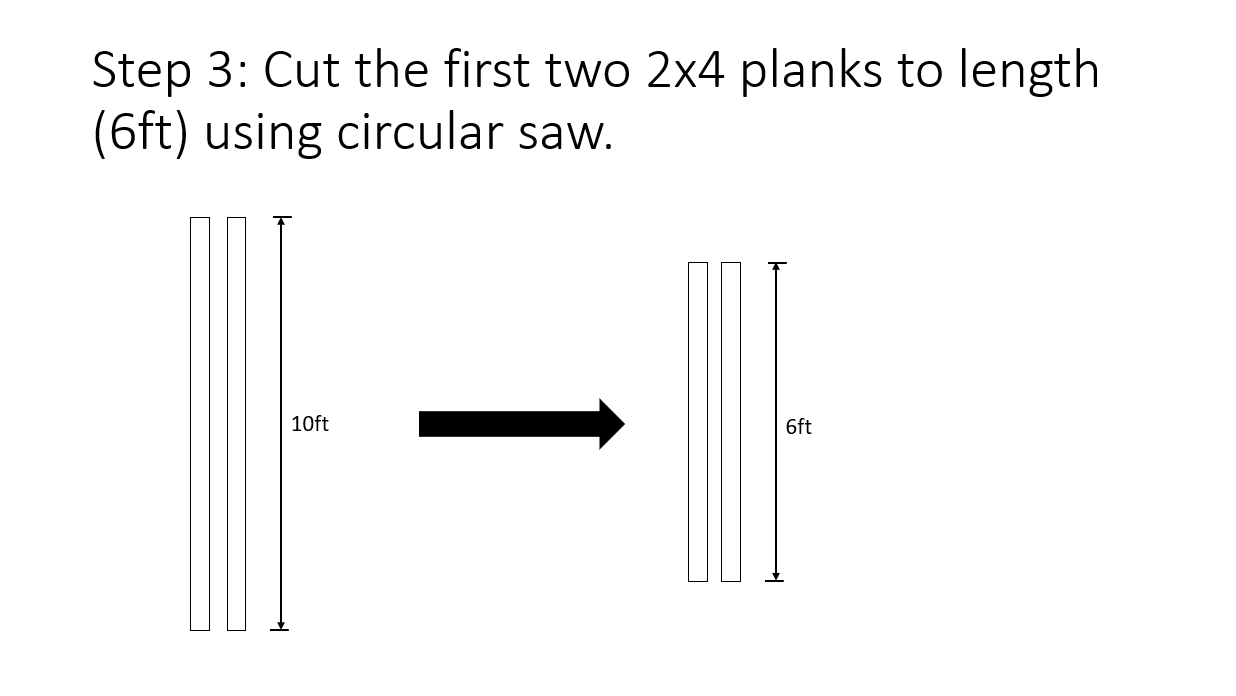 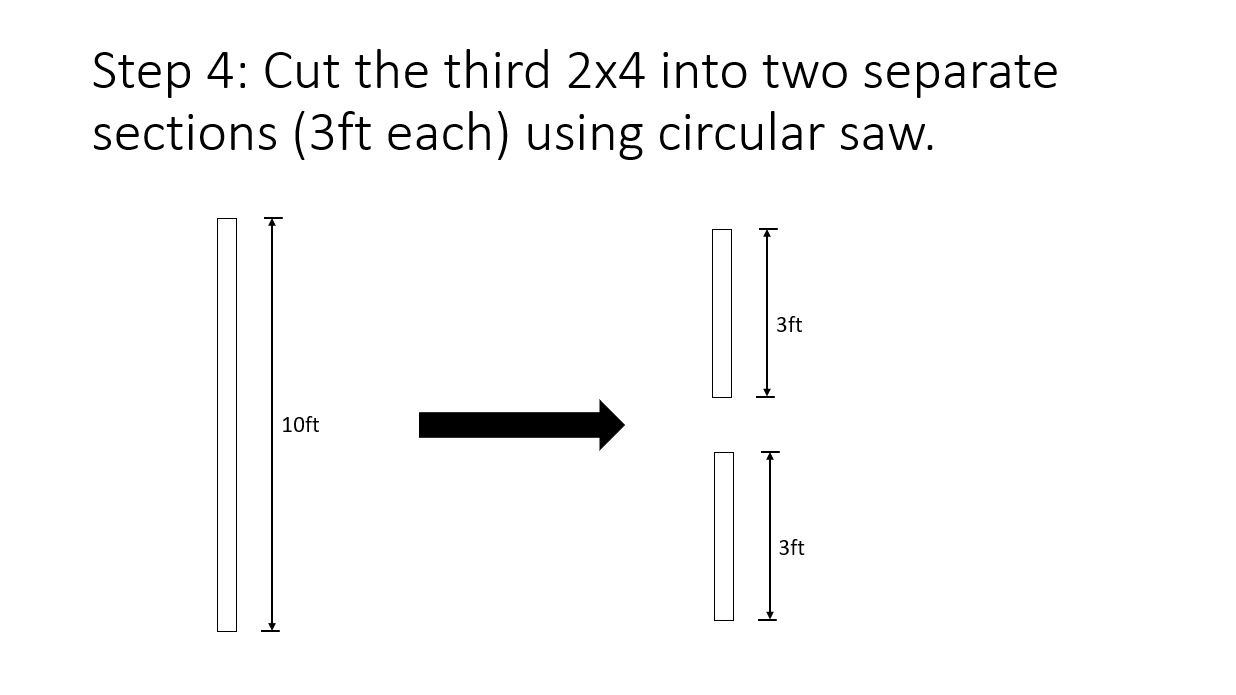 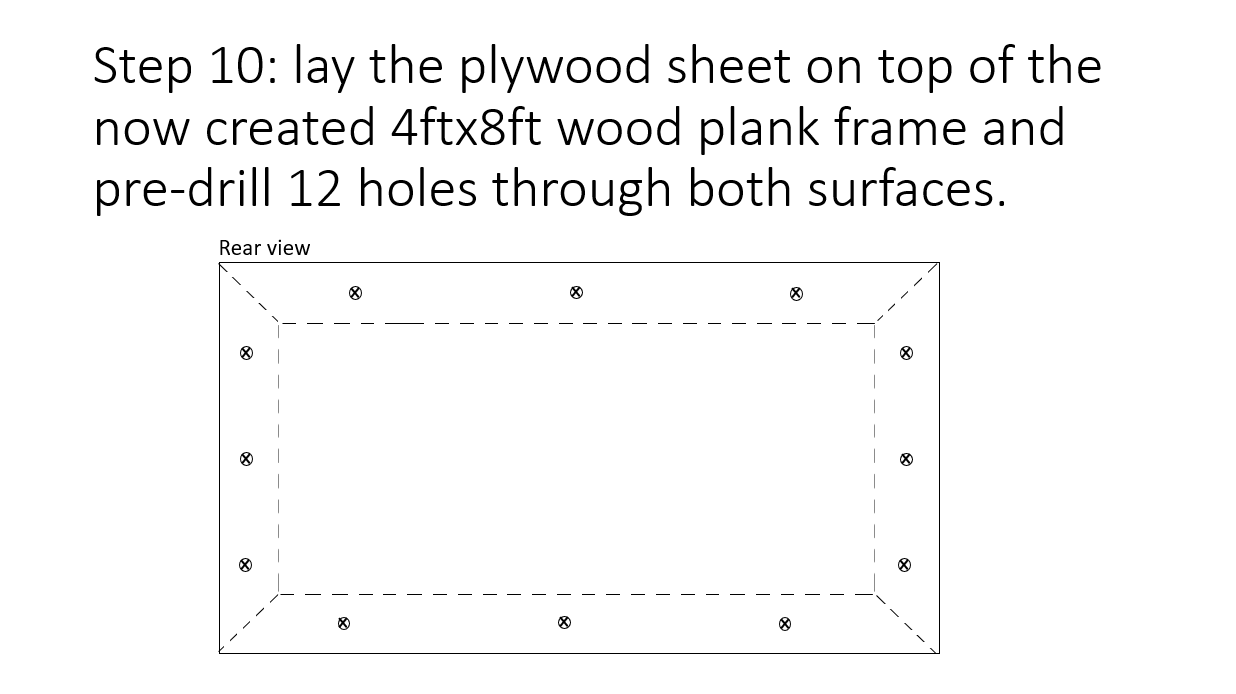 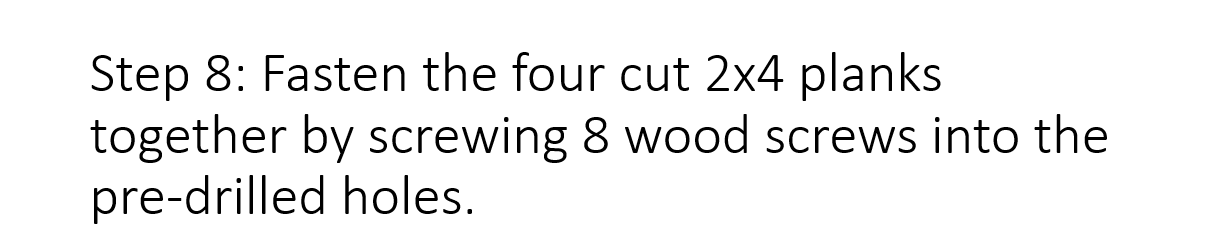 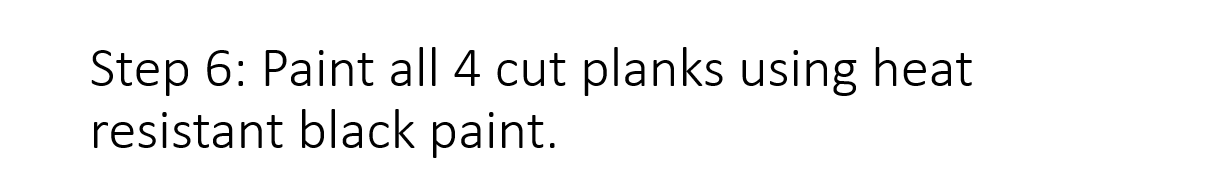 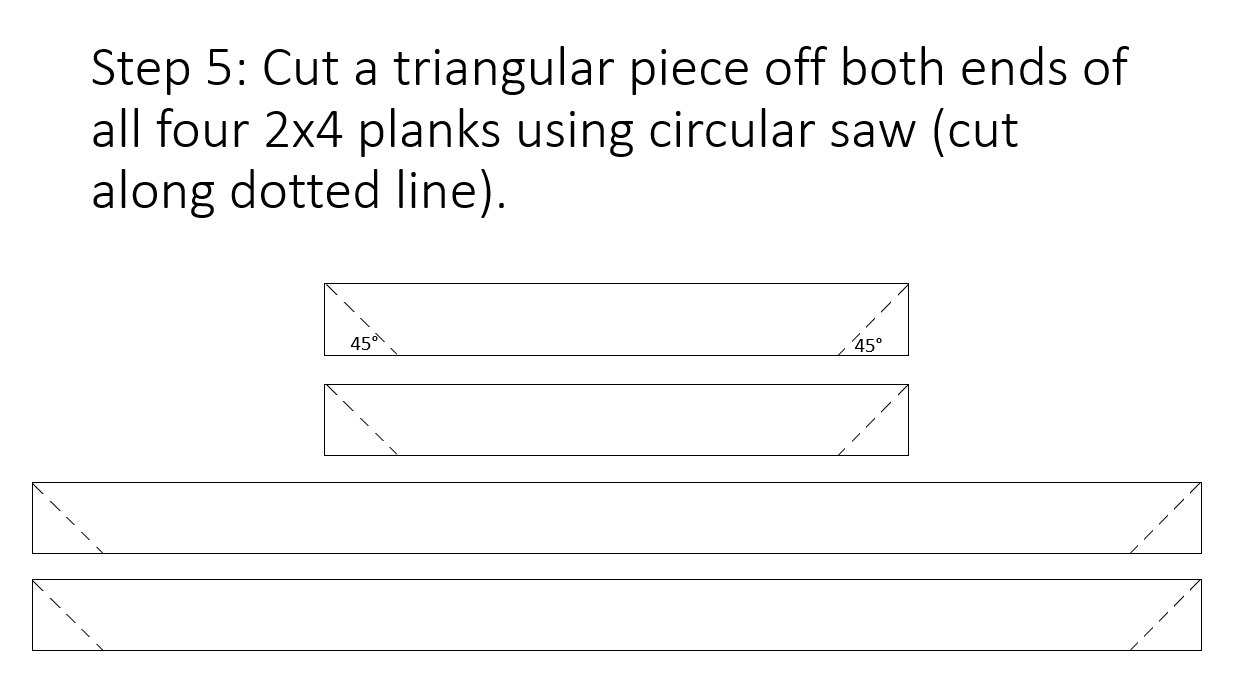 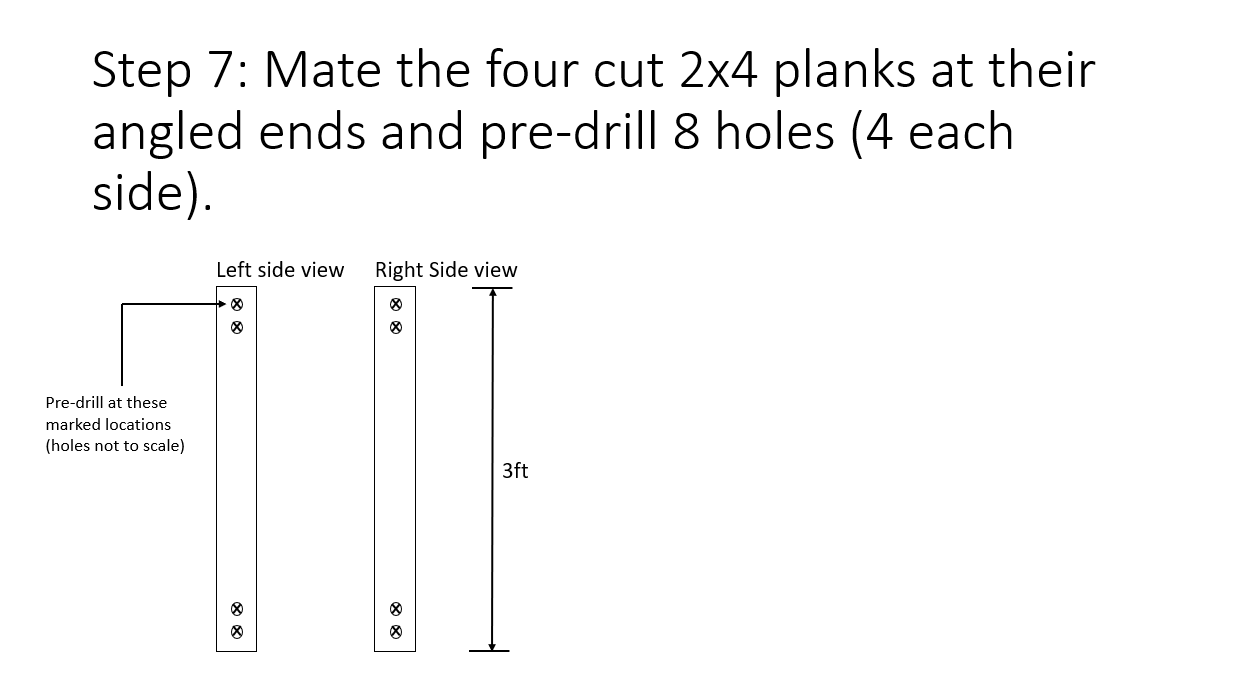 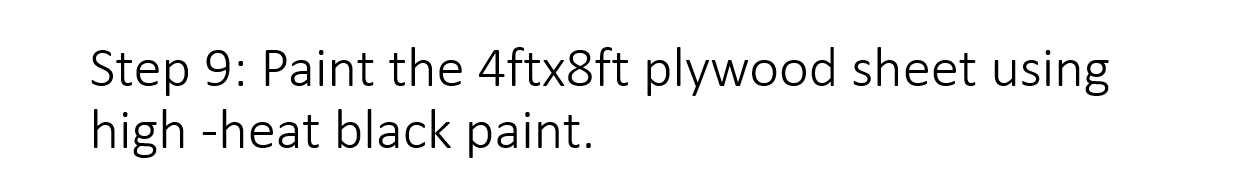 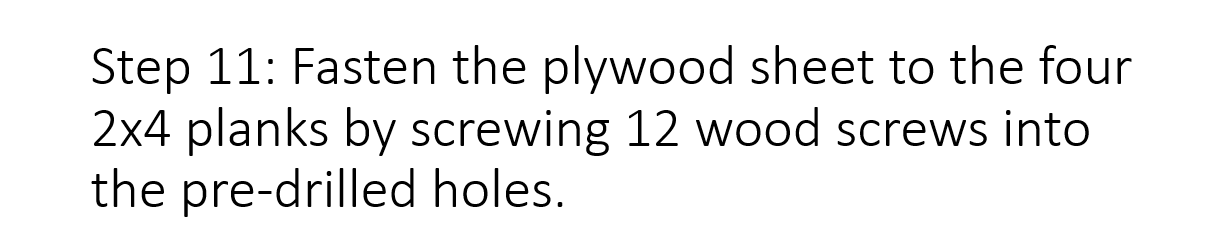 Trevor
18
[Speaker Notes: Construction plan details how to replicate the build process. Done in phases throughout construction. Discusses everything from furnace build to wiring the electronics and different options for settings.]
Future Work: Design Improvements
Furnace Improvements: 
Better insulation 
Double layer of acrylic with air gap
Tighter tolerances

Acrylic sheet changes
Thicker sheet to reduce cracking and increase insulation
Revise mounting design to reduce cracking and improve air seal

Voltage regulator instead of thermostat 
Adjustable temperature differential
Can slow fan speed to run continuously and reduce noise
Trevor
19
Future Work: Further testing
More testing is needed under different conditions
Currently only tested at around 50 degrees in clear weather.
Collect solar irradiance values in order to calculate heat output in different weather.
Compare losses for improved plexiglass installation method
A life cycle analysis for all materials used.
Trevor
20
Future Work: Thermal Battery
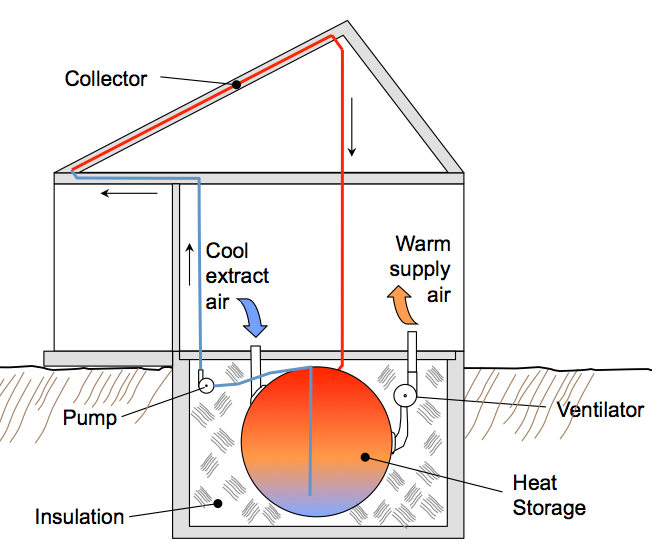 Thermal Battery:
The Thermal Battery Team is attempting to store some of the heat created by the furnace to be used past sunset.
Figure 21: Simple Thermal Storage System [4]
Trevor
21
References
[1] “Red Feather Solar Furnace 2,” Northern Arizona University, Jan-2020.
[2] “Digital Wind Anemometer". [Online]. Available: https://www.walmart.com/ip/Wind-Thermometer-Meter-Outdoors-PEAKMETER-CFM-Fishing-Gauges-Sailing-Backlight-Speed-Data-Anemometer-Air-LCD-Surfing-Weather-Portable-Collection-Hand/984442297?wmlspartner=wmtlabs&adid=22222222222299092587&wmlspartner=wmtlabs&wl0=e&wl1=o&wl2=c&wl3=74904344636201&wl4=pla-4578503890345144&wl5=&wl6=&wl7=&%20wl10=Walmart&wl12=984442297_10001020730&wl14=anemometer&veh=sem
[3] F. P. Incropera, T. L. Bergman, D. P. Dewitt, and A. S. Lavine, Incroperas Principles of Heat and Mass   Transfer. John Wiley & Sons, 2017. 
[4] Ecohome Published: Nov. 15, Ecohome, & Reynolds, D. (n.d.). How do thermal batteries work? Retrieved November 09, 2020, from https://www.ecohome.net/guides/2208/thermal-batteries-all-about-storing-solar-heat/
22